Особенности коммуникации русских и англичан
Выполнила: Коновалова А.А.
Преподаватель русского языка и литературы
ГАПОУ  «Самарский государственный колледж»  


Самара,2016
- Do you speak English?- Yes…ли бы…** - Вы говорите по-английски?   - Йес…ли бы…
Тонет корабль. Англичанин с трубкой во рту обращается к капитану:
— Cэр, какая из шлюпок для курящих?
Цели:
сформировать навыки межкультурной коммуникации;
 научить различать нормы невербальной коммуникации русских и англичан.


Задачи: 
- научить нормам общения с представителями англоязычных стран;
- повторить нормы невербальной коммуникации в русской культуре.
Невербальное общение:
Проксемика - необходимое количество личной территории.

Такесика - прикосновения и тактильные жесты.

Кинесика – жесты, выражения лица, позы, телодвижения.
Проксемика
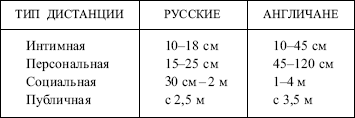 Проксемика
Поведение русских, которые привыкли к меньшей дистанции общения и регулярно нарушают это пространство, расценивается англичанами как приглашение к более близким отношениям, заигрыванию или, наоборот, может быть воспринято как агрессия.
Проксемика
У русских личная зона минимальна. У англичан личное пространство – высшая ценность. Для ее обозначения существует отдельное слово – privacy(личная зона доступна лишь родственникам и близким друзьям). Культ индивидуальности и независимости у англичан выражен не только в пространстве, но и в вербальном общении (личная жизнь «под замком»).
Проксемика (англичане)
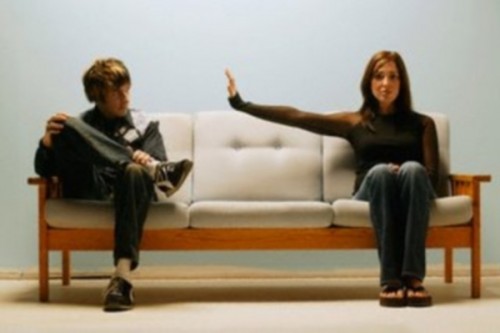 Проксемика (русские)
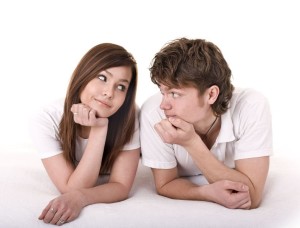 Такесика
Англичане в общении избегают физических контактов, что неудивительно: прикоснуться к собеседнику, похлопать его по плечу на расстоянии вытянутой руки сложно и неудобно. Англичане этого практически и не делают: они не обнимаются, не целуются, не прикасаются друг к другу.
Такесика
Рукопожатие у англичан используется только при знакомстве, у русских – при каждой встрече (у мужчин). При этом у англичан этот жест более краткий, чем у русских, делается он при полностью вытянутой руке и без попытки задержать руку собеседника в своей.
Такесика (англичане)
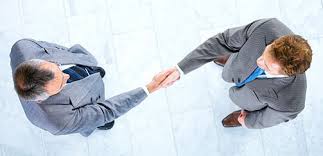 Такесика (русские)
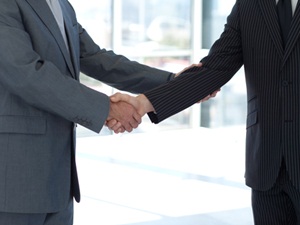 Кинесика (англичане)
Ограниченная жестикуляция, как и сдержанная, неинтенсивная мимика, являются признаком воспитанности и хороших манер у англичан. Кроме того улыбка в Англии имеет является обязательным элементом коммуникации.
Кинесика (русские)
Русские используют жесты намного больше: они кивают головой в знак согласия; качают головой, когда несогласны; пожимают плечами или разводят руки, когда говорят «не знаю», и т. д., при этом жесты рукой имеют бoльшую амплитуду и занимают большее пространство. Специфической чертой русского общения является «бытовая неулыбчивость».
Кинесика (англичане)
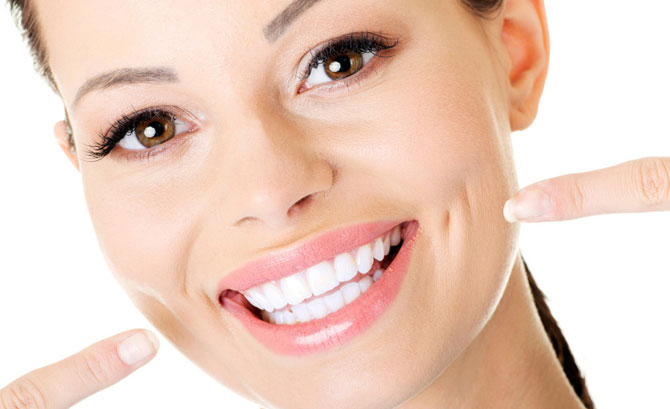 Кинесика (русские)
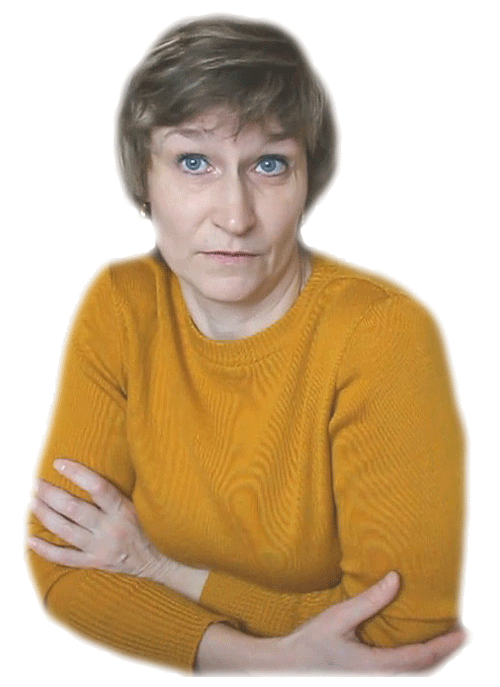 Итог:Английский тип
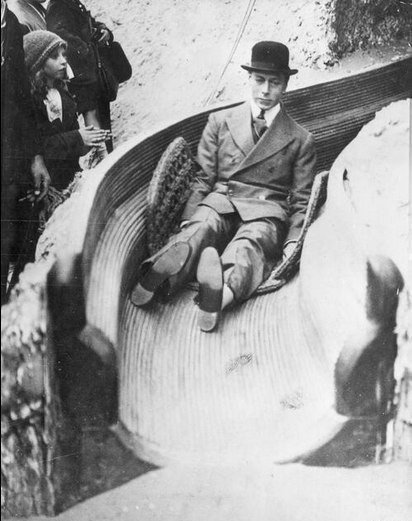 Английский тип
• значительная пространственная дистанция;
• бережное отношение к незыблемости личного пространства каждого из участников коммуникативного акта, его автономии, недопустимость его нарушения;
• практически полное отсутствие тактильной коммуникации;
• ограниченное и сдержанное использование мимики и жестов;
• сдержанность в проявлении эмоций;
• социальная улыбчивость.
Английский тип
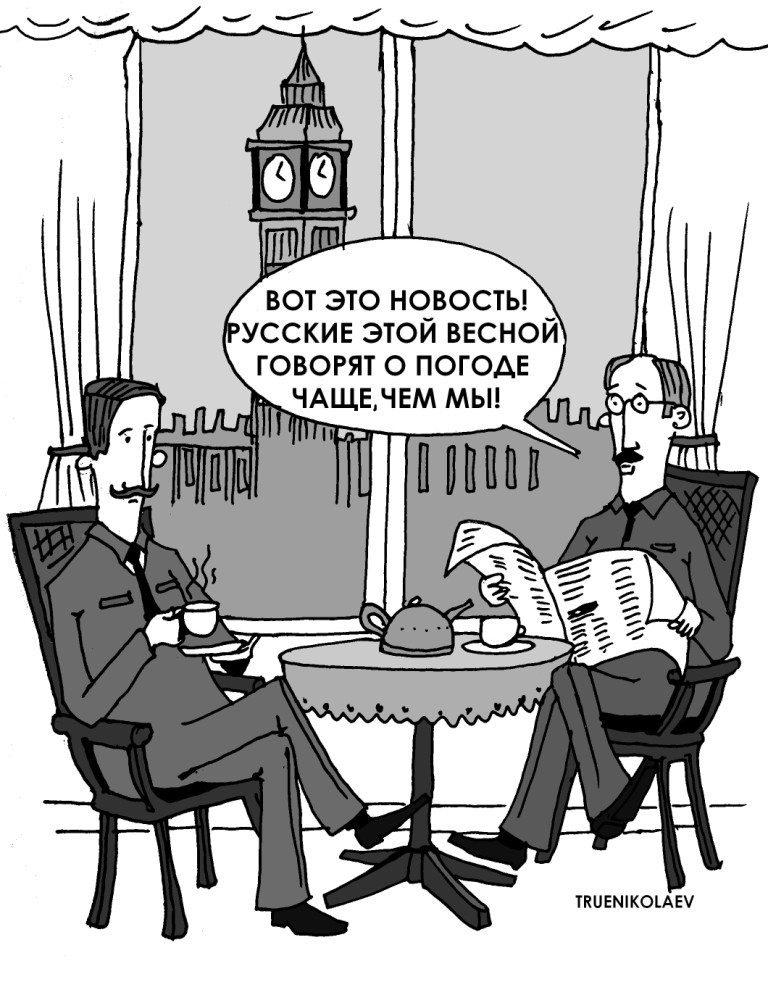 Английский тип
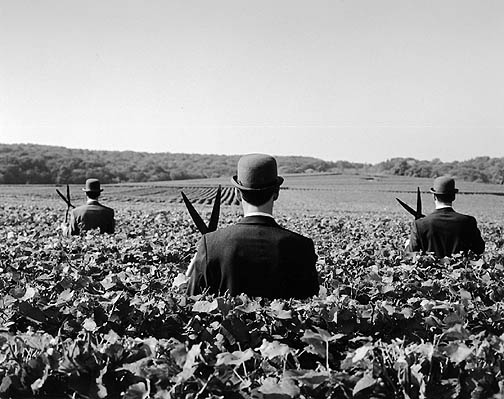 Английский тип
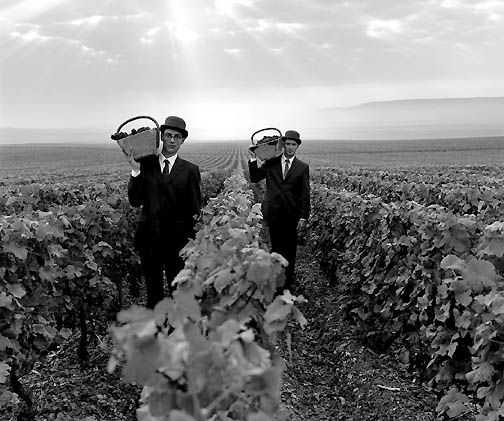 Русский стиль
• достаточно близкая дистанция общения;
• незначительное личное пространство и допустимость его нарушения;
• использование тактильной коммуникации;
• более активная жестикуляция;
• более интенсивная и выразительная мимика;
• открытое проявление эмоций;
• бытовая неулыбчивость.
Русский стиль
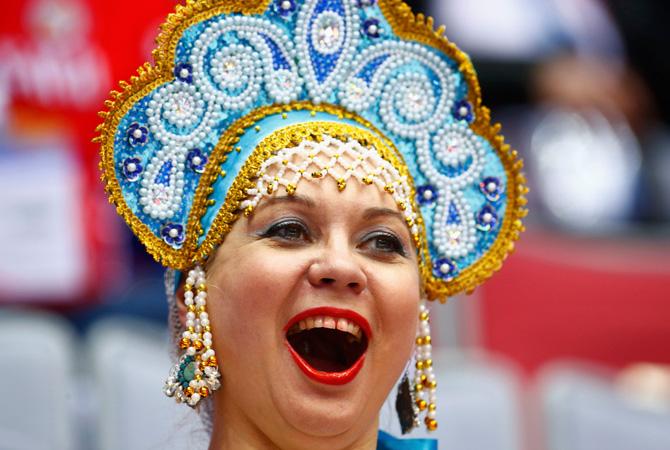 Русский стиль
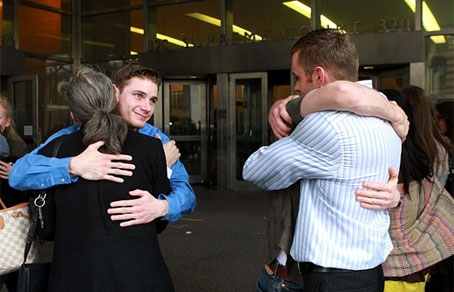 P.S.
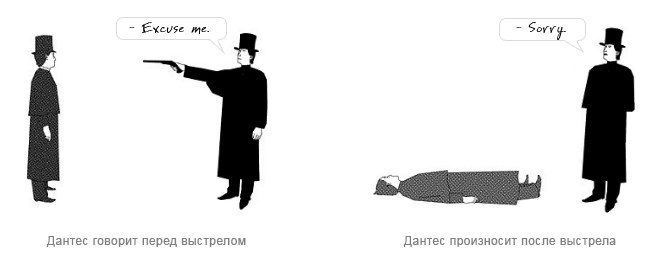 СПАСИБО ЗА ВНИМАНИЕ!
Результаты:
Формирование толерантного коммуникативного поведения, соответствующего нормам английского стиля.
 
2. Интерес к английской культуре поведения.
 
3. Интерес к урокам русского языка.